Techniche di localizzazione proteica – Parte 1
Biochimica applicata lezione 05
Overview delle tecniche di localizzazione
Frazionamento cellulare + SDS-PAGE
Separazione di compartimenti cellulari + detection
Immunostaining + microscopia
Detection diretta “in cellula”
Protein Tagging + microscopia
Detection semi-diretta (indiretta) “in cellula”
IMMUNOFLUORESCENZA
Si basa sull’interazione Antigene/Anticorpo

Usa un sistema di rivelazione  basato su fluorofori
METODO DIRETTO
METODO INDIRETTO
DETERMINAZIONE  DI ANTIGENI
DETERMINAZIONE  DI ANTICORPI
Anticorpo:
Primario, lega l’antigene target
(puo’ avere un tag fluorescente)
Secondario, lega l’anticorpo primario
(e’ necessariamente taggato)
IMMUNOFLUORESCENZA
Preparazione del campione: dissezione,  inclusione, taglio.
Fissazione: chimica (es. paraformaldeide); fisica  (es. congelamento rapido)
Permeabilizzazione: solventi organici o detergenti  (Triton X-100, Tween 20)
Blocco siti aspecifici: proteine inerti (albumina) o  siero normale della stessa specie del secondario
Anticorpo primario: tempi, temperature e  concentrazioni dell’Ab
Anticorpo secondario: visualizza il primario  amplificandone il segnale
Lavaggi: eliminano l’aspecifico
Controlli: necessari
Positivo: campione che sicuramente esprime  l’antigene
Negativo: campione che sicuramente non  esprime l’antigene
Artefatti tipici delle IF
Perdita di segnale da fluorofori preesistenti
Agglomerazione di protein target
2% PFA +
0.05% glutaraldehyde
Mascheramento dell’epitopo
2% PFA +
0.1% triton  15min
Perche’ si originano gli artefatti?
Fixation:
arrests the sample in a live‐like state
ideally should fix everything (proteins, lipids,  nucleic acids, …)
must not block access for labels (antibodies, lipid  dyes, DNA dyes, …)
Common fixatives:
dehydrating:
methanol (precipitates proteins)
aldehydes (crosslinking):
formaldehyde
glutaraldehyde
Permeabilisation:
opens cell boundaries (plasma membrane,  organelles) to antibodies and other labels
should not affect the shape of the cell or organelles
should leave localisation of proteins in membranes  intact
Permeabilising agents:
saponin
non‐ionic detergents
methanol
Dehydrating fixatives:  methanol, ethanol, acetone
for microscopy, usually methanol is used
replaces water from the proteins surface, thereby inducing precipitation
low temperature (usually ‐20C) and short incubation avoid denaturation of proteins  (preserves antigens for staining)
 also solubilises membrane lipids (permeabilisation)
Possible side effects and considerations
Cell structures poorly preserved,
Protein precipitation might mask epitopes
Aldehyde‐based fixatives: formaldehyde, glutaraldehyde
Possible side effects and considerations
destruction or shielding of epitopes for antibody staining
most proteins are fixed within seconds, but some very  dense or loose complexes can take hours
changed protein conformation (loss of fluorescence of  fluorescent proteins)
left‐over aldehyde groups react with any amine group  high background  staining
fluorescent side products (aldehyde reactions)
lipids are not crosslinked
The fixative action of formaldehyde is due to its reactions with  proteins
Substances such as carbohydrates, lipids and nucleic acids are  trapped in a matrix of insolubilized and cross‐linked protein
molecules but are not chemically changed by formaldehyde
Permeabilizzazione
Saponins (saponin, digitonin):
saponin
dissolves cholesterol from cholesterol‐rich  membranes (mainly plasma membrane)
leaves nucleus and Golgi largely intact
Saponaria officinalis  (soapwort)
digitonin
Digitalis purpurea  (foxglove)
non‐ionic detergents (Triton‐X100, NP40):
dissolve all lipids
triton X‐100
tween‐20
methanol:
dissolves all lipids
 precipitates proteins at the same time
Diverse strutture diversi comportamenti
Come evitare gli artefatti
use fresh chemicals:
prepare PFA freshly, adjust the pH carefully
ready‐to‐use fixatives (‘Fix&Perm’) contain preservatives (avoiding polymerisation) that can induce  artefatcs; work for some samples but not other
Controls:
comparison live (fluorescent protein) / fixed (antibody staining)
 caution: fluorescent proteins tend to dimerise / oligomerise and can interfere with protein functions / interactions
comparison various fixation / permeabilisation chemicals, protocols and conditions
comparison various cell types
positive control: known physiological effect (change in expression and / or localisation of protein of  interest)
Observation:
optimise cell viability before fixation
observe samples throughout fixation / permeabilisation process
Controllo positivo: effetto giologico
anti‐GFP  Alx‐633
GFP
neg control  (unstimulated)
stimulation  (PKD translocation)
Antigen retrieval
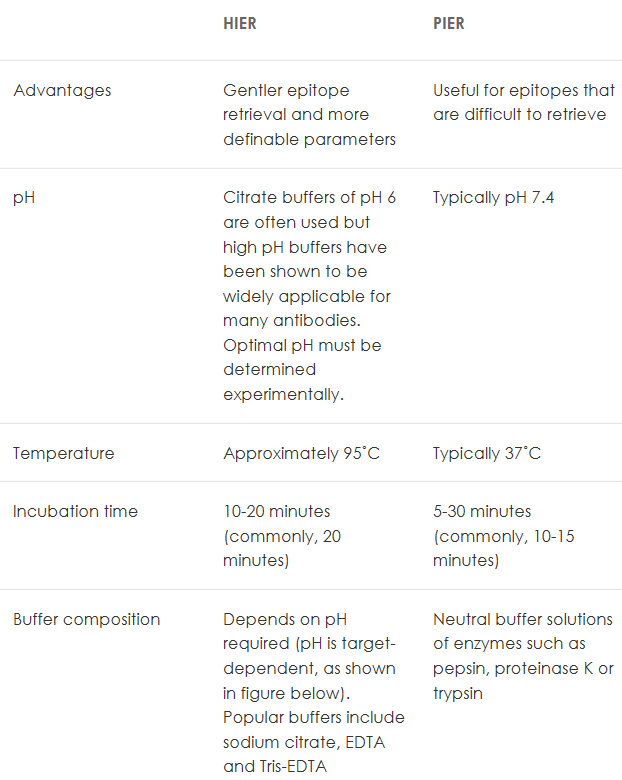 PIER: Protease induced
HIER: heat induced
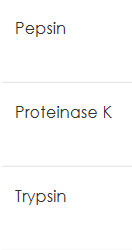 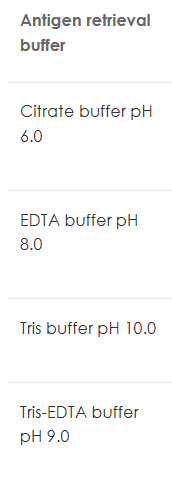 Determinazione localizzazione intracellulare tramite tagging con FPs
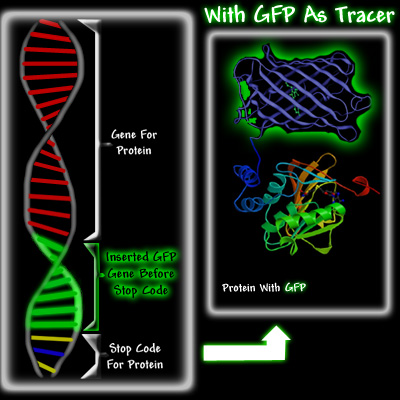 Fusione in frame con la protein di interesse

Fusione in frame con una sequenza di localizzazione
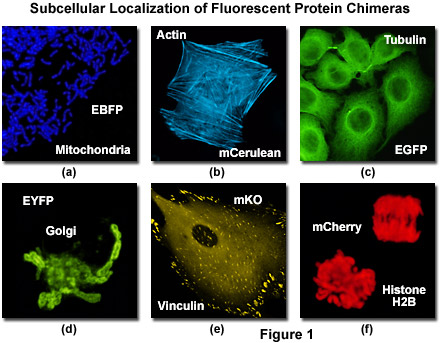 Vantaggi di FP tagging
Limitata quantita’ di campione

No artefatti da fissaggio/permeabilizzazione/affinita’ anticorpo

LIVE! – analisi dinamica del comportamento di una proteina nel contesto nativo
L’esempio delle PKC
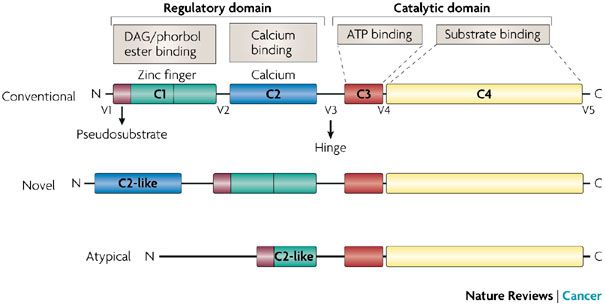 Ca2+    DAG
Classical (a, bII)	+	+
New (d, e)		- 	+
Atypical (l, z)	-	-
PKC
GFP
PKC epsilon
PKC alpha
PKC zeta
PKC beta
PKC delta
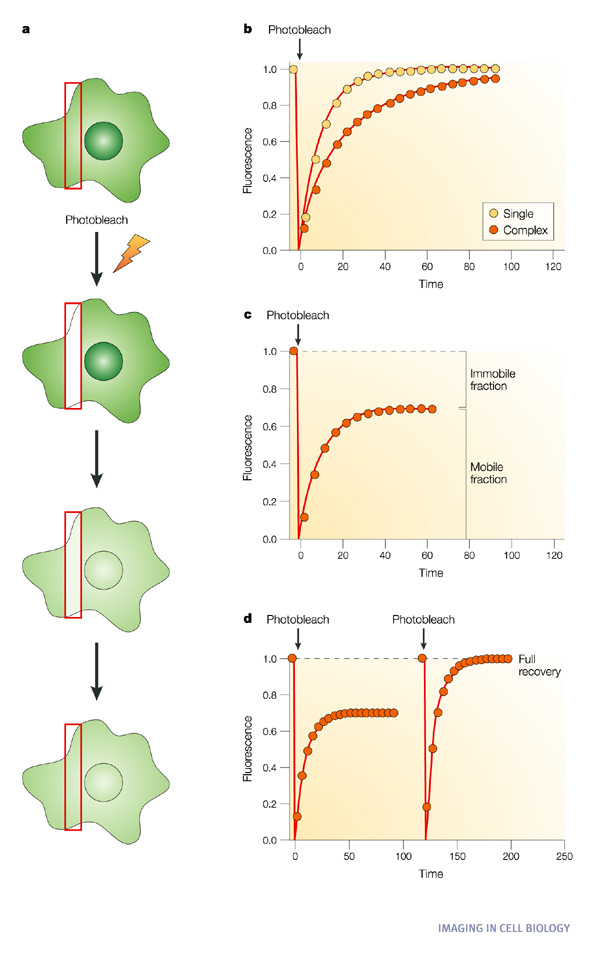 FRAP: fluorescence recovery after photobleaching
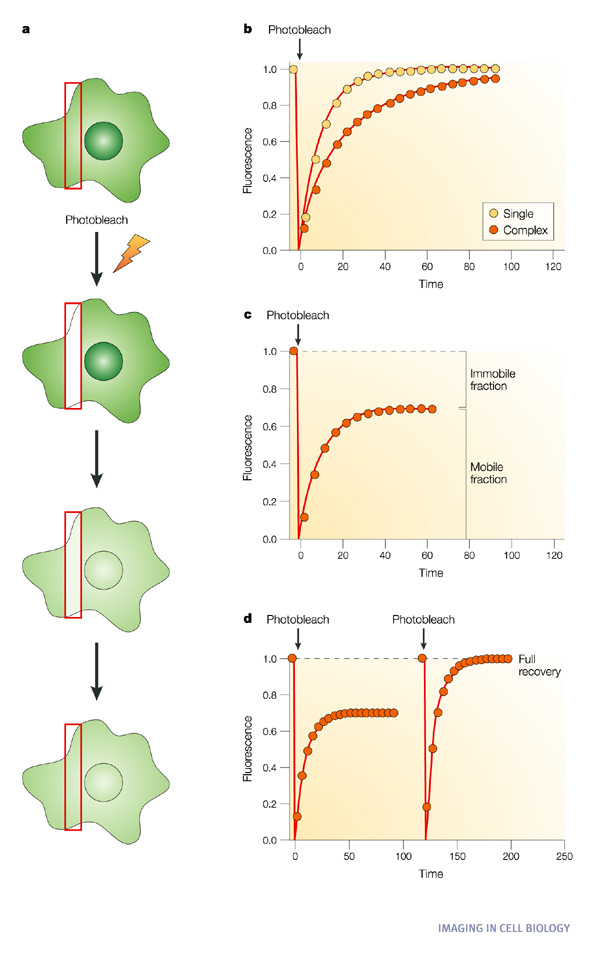 Tecnica in fluorescenza che permette di misurare coefficienti di diffusione di un fluoroforo
FRAP: fluorescence recovery after photobleaching
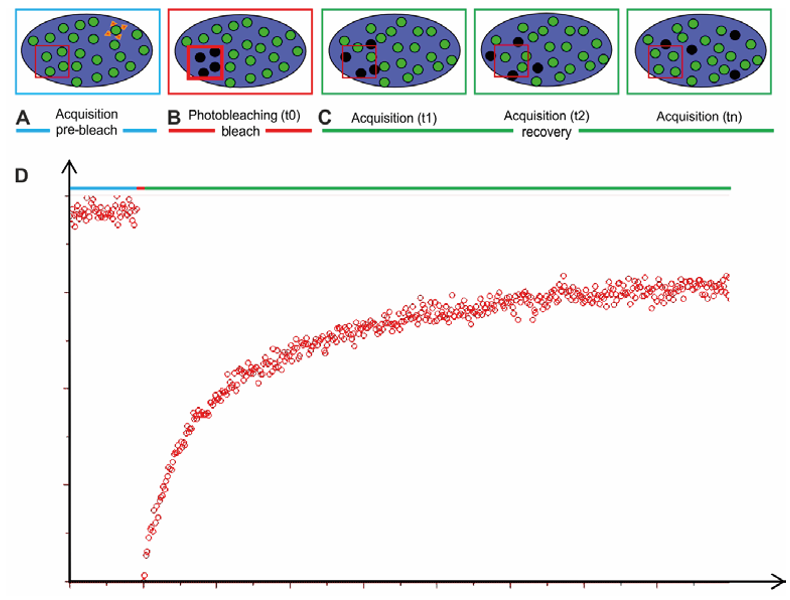 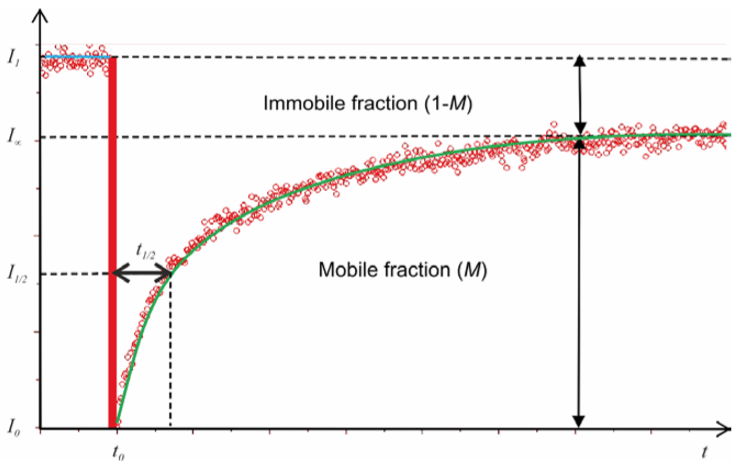 - T=1/2: tempo richiesto a recuperare il 50% della - fluorescenza persa – indice di diffusibilita’
- Mobile/immobile fraction: indice della presenza di strutture molecolari complesse
FRAP: circolazione tra compartimenti
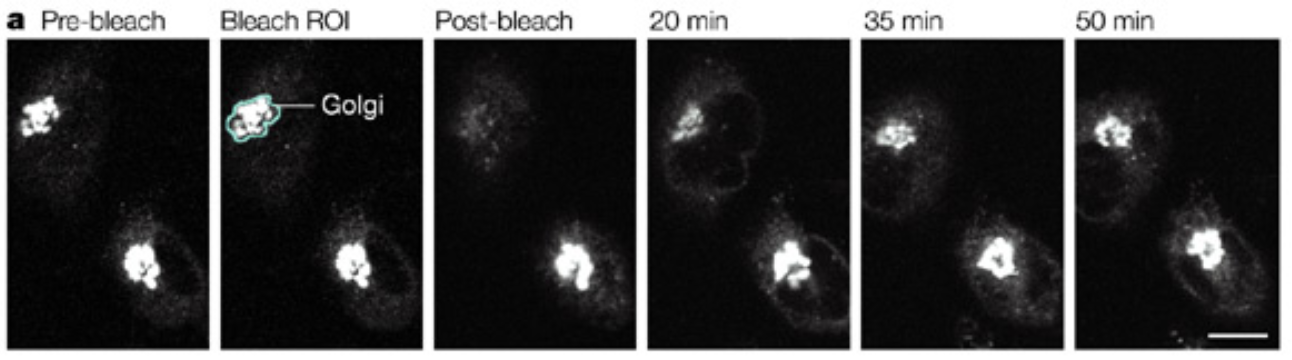 Cycloeximide
Galactosyltransferase-GFP: Proteina del Golgi che viene sintetizzata nell’ER
Cycloheximide: inibitore della sintesi proteica
FLIP: Fluorescence loss in phtotobleaching
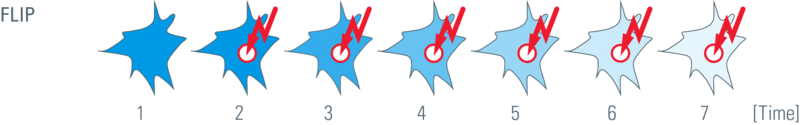 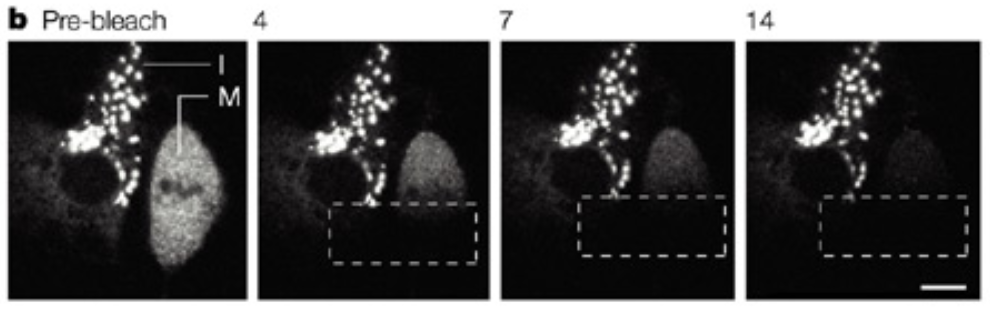 iFRAP: FRAP inverso
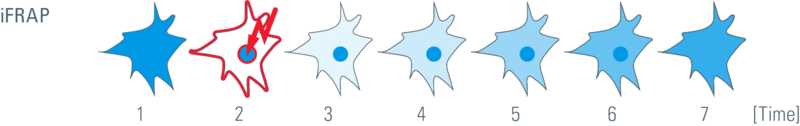 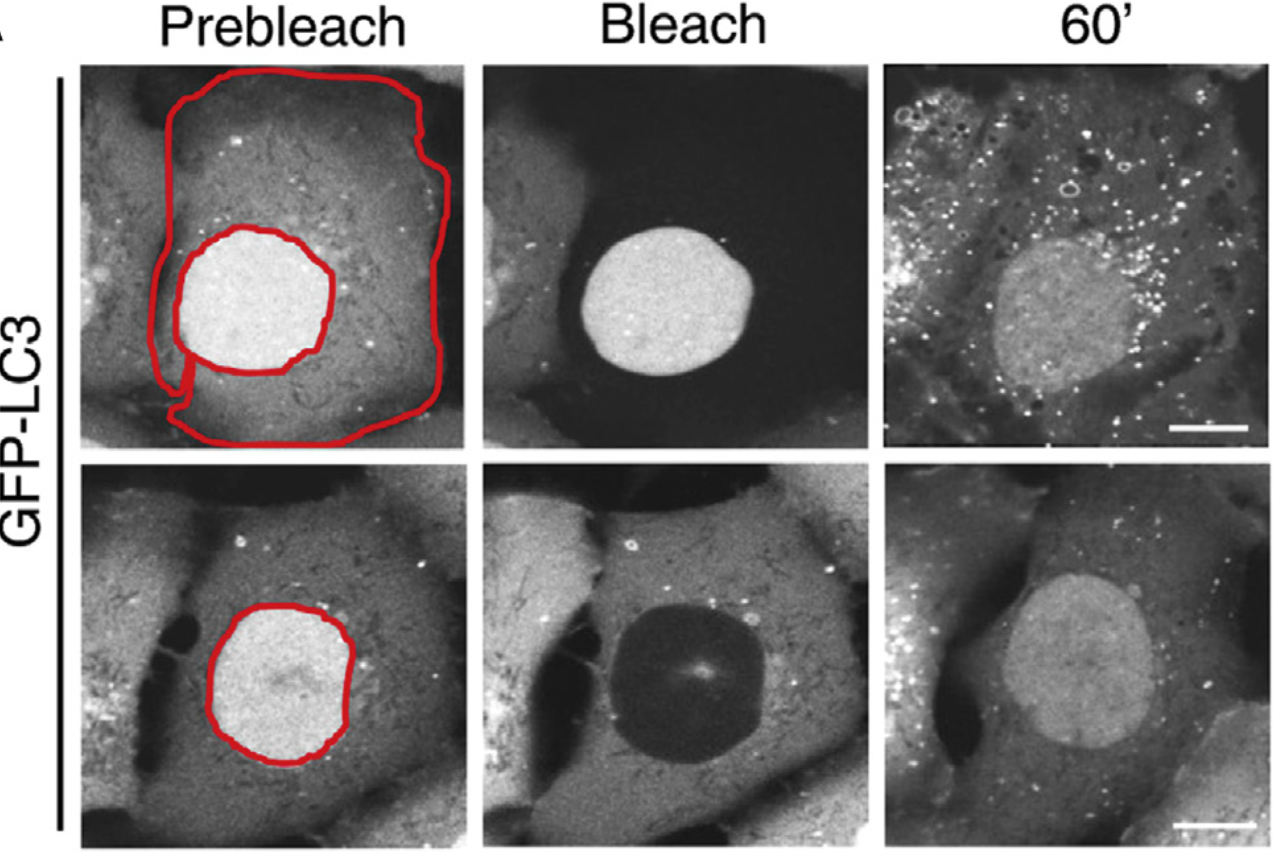 Evoluzione del FRAP: Optical highlighter
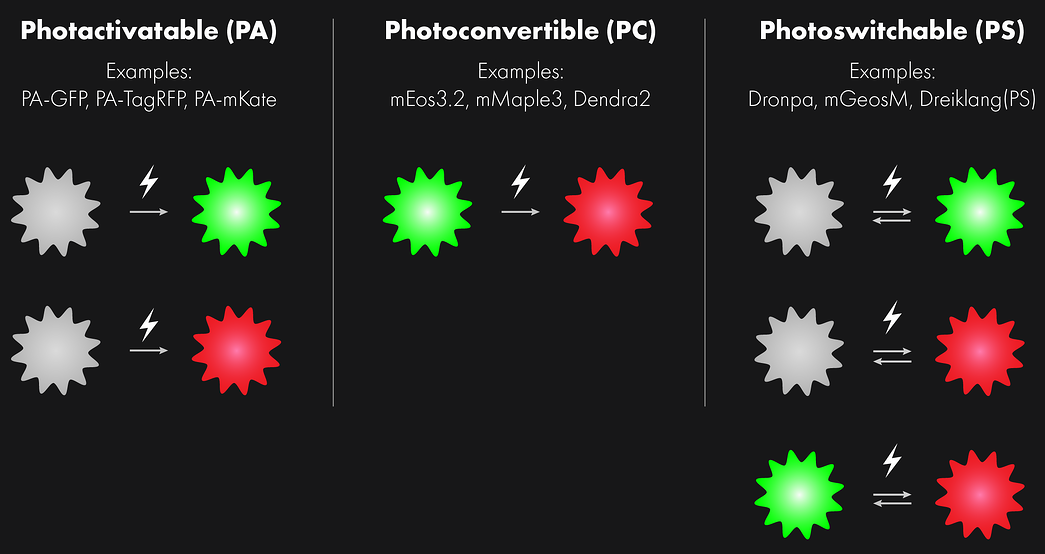 Vantaggi rispetto FRAP:
Richiedono meno luce,
Permettono di vedere il target dopo la stimolazione,
PALM (superrisoluzione)
Analisi Fusione/Fissione mitochondriale tramite fotoattivazione
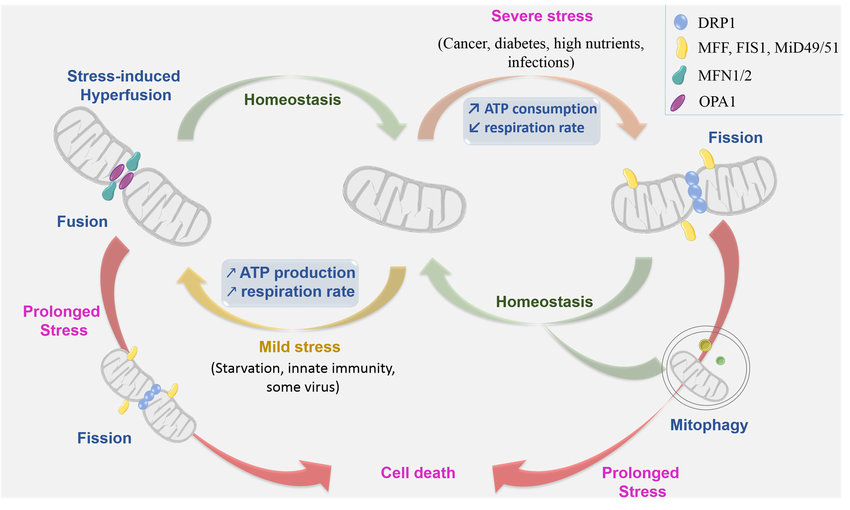 mt-DsRed
mt-PA-GFP
Photoactivation site
Analisi Fusione/Fissione mitochondriale tramite fotoattivazione
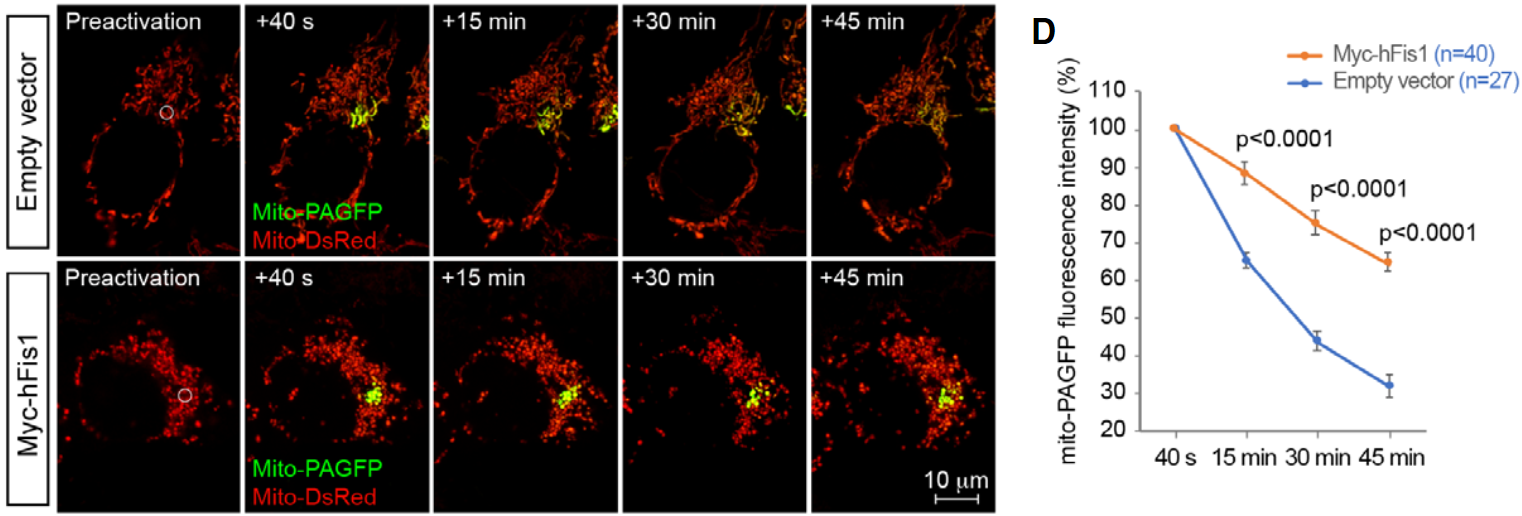 Svantaggi (spesso dimenticati) di FP tagging
Per quanto piccolo GFP rimane una proteina (30KD);
Interferire con la localizzazione del target,
Interferisce con il folding,
N- or C-terminus? (target e GFP)
La trasfezione puo’ mislocalizzare il costrutto,
Tendenza ad aggregare (o rimanere visible nei lisosomi),
Talvolta il costrutto e’ citotossico..
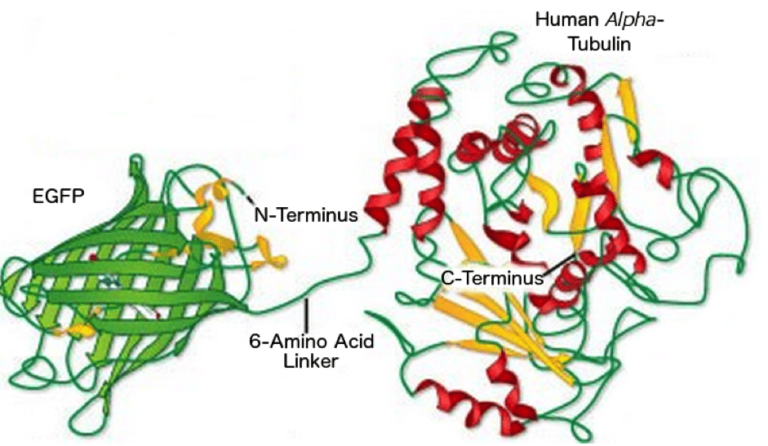 Come si quantifica la localizzazione?
Misura della localizzazione: Co-localizzazione
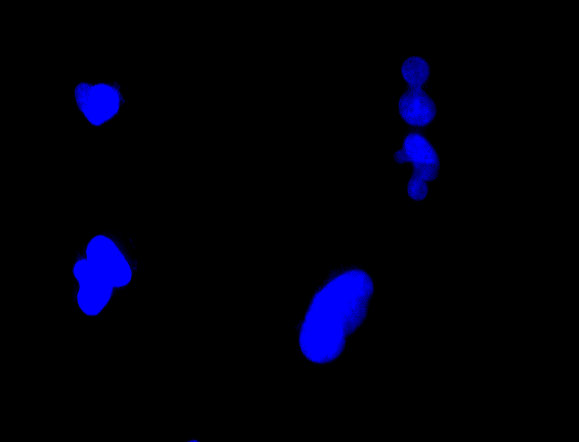 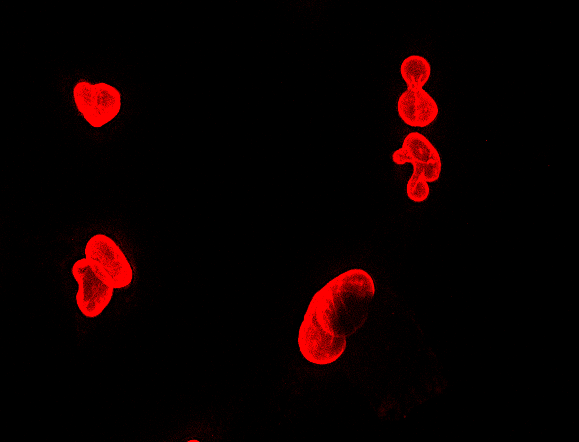 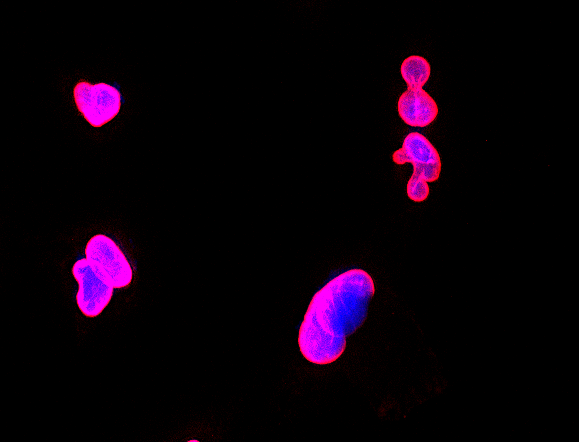 Merge
Lamin A/C
DAPI
Come si quantifica la localizzazione?
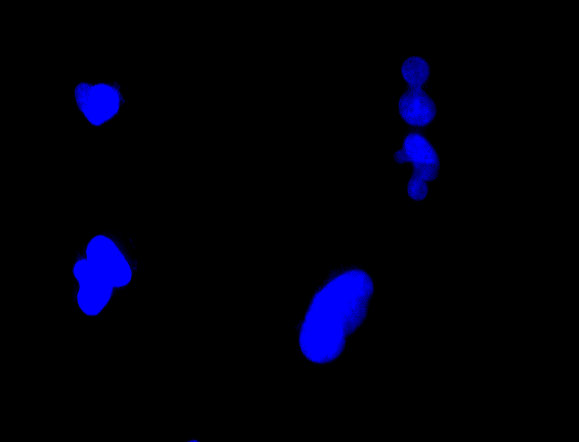 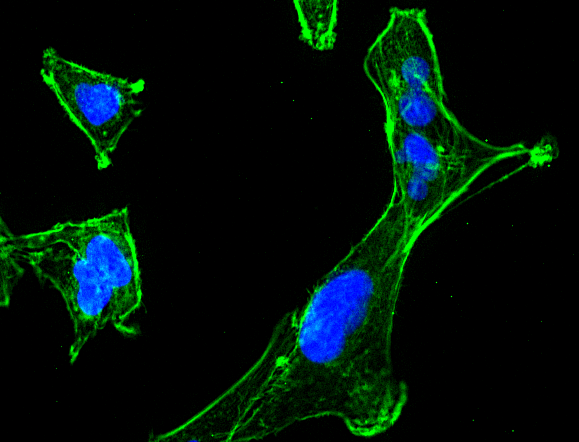 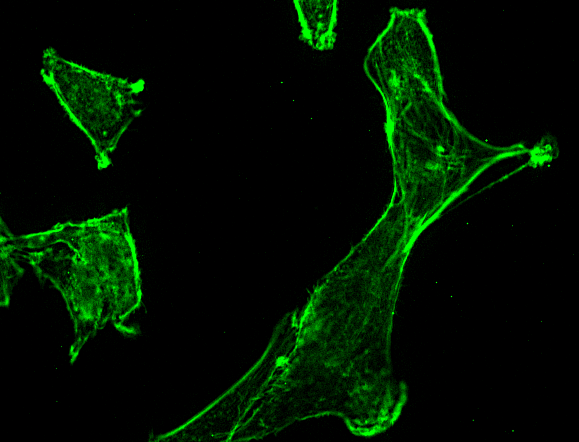 Merge
Actin
DAPI
Come si quantifica la localizzazione?
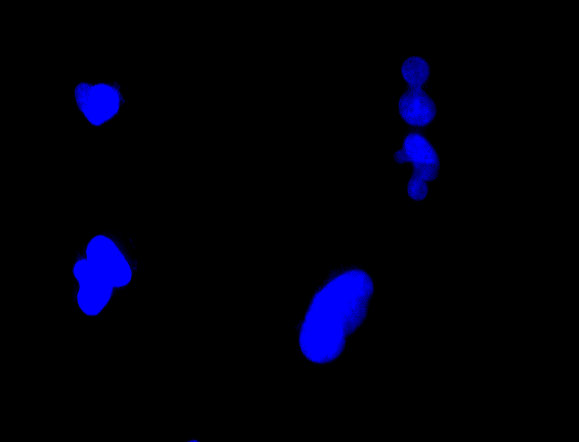 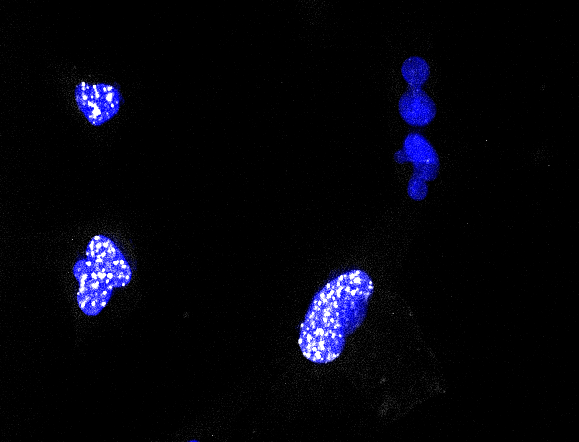 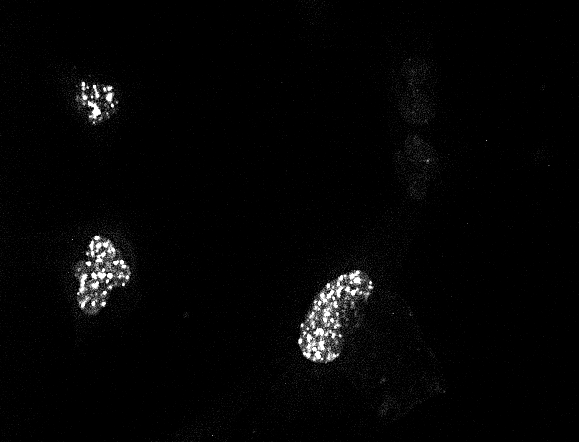 Merge
pHH3
DAPI
Colocalization in fluorescence microscopy at  subcellular level
Definition:  The presence of	two or more fluorochromes on  the same physical structure in a cell.
www.olympusconfocal.com/applications/colocalization.html
Limitation in	best case scenario: optical resolution of  microscope (Light microscope: 200 x 200 x 400 nm)

Colocalization never measures interaction, it  just states that two dyes are close in a defined  volume.
Guidelines for preparation and acquisition of  samples for colocalization analysis
Choice of fluorochromes: not too close, not too far (bleedthrough, chromatic aberration)

FITC/Cy3
Controls: for positive and negative colocalization, autofluorescence, single labelled controls


Confocal; Widefield/ Deconvolution

Appropriate objective (high numerical aperture (leads to small detection volume),  highly corrected)

Avoid bleedtrough/ crosstalk

Minimize noise (Confocal: averaging/low speed; Widefield: camera, optimize exposure time)

Dynamic range: use whole range, no saturation

Proper sampling frequency (Nyquist sampling: about 3 pixels over resolution distance)
Analysis Tools
Quantification
Visualization
RGB overlay
Intensity based
Object based
Correlation of the strength  of linear relation between  two channels.
Structure identification and  determination of overlap
of objects.
Colocalization visualization  green + red = yellow ?
Bolte et al., Journal of Microscopy 2006,Vol. 224, 213
Don`t trust your	eyes in colocalization.  Never overlay 3D projections.
Analysis Tools
Quantification
Visualization
Intensity based

Correlation of the strength  of linear relation between  two channels.
Object based
RGB overlay
Structure identification and  determination of overlap
of objects.
Intensity correlation based analysis
The scatterplot/  2D histogramm:
The coefficients:
Pearson coefficient  Manders coefficients  Costes approach
The scatterplot
Overlay green/red

Good first visual estimate of colocalization. Information about  image quality.
Only qualitative correlation.
Bolte et al., Journal of Microscopy 2006,Vol. 224, 213
Which scatterplot belongs to which image  series?
1
2
4
3
Result: A3, B1, C4, D2
Bolte et al., Journal of Microscopy 2006,Vol. 224, 213
The Pearson Coefficient (PC): The Formula
Rr= 1: perfect colocalization  Rr= 0: random localization  Rr= -1: perfect exclusion
Understanding the Pearson Coefficient
PC:0.169
PC:-0.108
PC:0.446	PC:0.446	PC:0.446	PC:0.228

 The PC is not dependent on a constant background and on image  brightness.
The PC is not easy to interpret and affected by addition of non-  colocalizing signals. No perspective of both channels.
Manders coefficients
M1, M2 coefficient:
Proportion of overlap of each channel with the other.
(Manders et al. , 1993)
M = 1: perfect colocalization  M = 0: no colocalization
Understanding the Manders coefficients
PC:0.169  M1:0.250 M2:0.250
PC:-0.108  M1:0.000 M2:0.000
PC:0.446  M1:0.500 M2:0.500
PC:0.446  M1:1.000 M2:0.163
PC:0.228  M1:0.500 M2:0.286
PC:0.446
M1:0.500 M2:0.500

The Manders coefficients are easier to interpret than the PC.  They are not sensitive to the intensity of overlapping pixels.

They are sensitive to background. A threshold has to be set!
The influence of noise on the Pearson and  Manders Coefficients
PC:0.446
PC:0.422
PC:0.398
M1:0.490 M2:0.260
M1:0.490 M2:0.180
M1:0.500 M2:0.500
All these coefficients are influenced by noise.
Minimize noise at acquisition and eventually deconvolve  your dataset prior to analysis.
Deconvolution improves colocalization analysis of multiple fluorochromes in 3D confocal data sets  more than filtering techniques. L. Landmann. Journal of Microscopy 208:2, 134 (2002).
Analysis Tools
Quantification
Visualization
Object based

Structure identification and  determination of overlap
of objects.









Imaris, ImageJ
Intensity correlation based
RGB overlay
Correlation of the strength  of linear relation between  two channels.
Object based analysis
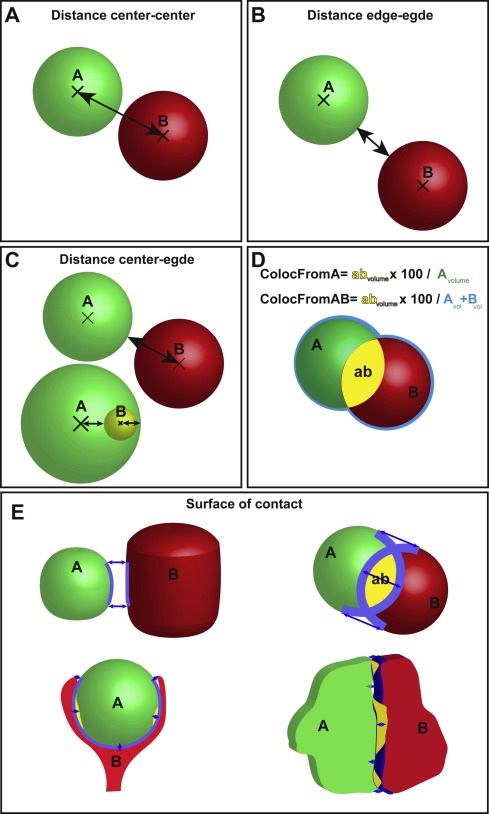 Segmentation: Object / background

Connexity analysis: definition of objects

Calculation of colocalized volume, area, centroids..

Less dependent on intensities. May be automated.

Objects need to be segmentable; not for diffuse labelling.